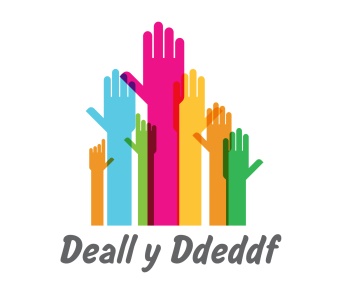 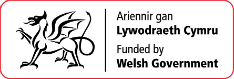 Modiwl 3:
Gwella Sgiliau Eiriolaeth
Hyb Gwybodaeth a Dysgu Cyngor Gofal Cymru
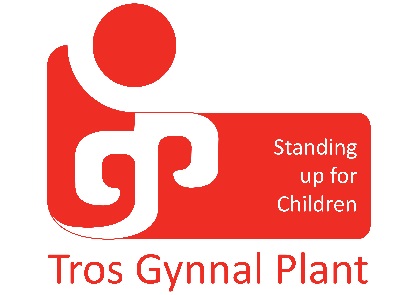 www.cgcymru.org.uk/hyb-deall-y-ddeddf/
[Speaker Notes: Dylai’r dysgwyr sy’n cwblhau’r modiwl hwn fod wedi cwblhau’r modiwl cyflwyniadol ar gyfer y cwrs a Modiwl 1 – Beth yw Eiriolaeth…?.]
Canlyniadau dysgu ar gyfer y sesiwn hon
Erbyn diwedd y sesiwn bydd y dysgwyr yn gallu:
Nodi’r sgiliau allweddol sydd eu hangen i fod yn eiriolwr effeithiol
Adnabod eu sgiliau eiriolaeth eu hunain a’u cysylltu â’u profiadaueu hunain
Dangos sgiliau newydd a/neu well er mwyn ategu eu rôl fel eiriolwr
[Speaker Notes: NOD: Egluro wrth y dysgwyr beth fydd yn cael ei gwmpasu yn ystod y sesiwn. 	
Caniatáu i’r dysgwyr werthuso’r sesiwn yn seiliedig ar y canlyniadau bwriadedig.

HYFFORDDWR: Gofynnwch i’r dysgwyr roi sylwadau ar ganlyniadau dysgu’r sesiwn – A yw hyn yn gydnaws â’r hyn yr oeddech yn ei ddisgwyl? A oes unrhyw beth ar goll yr hoffech ei gwmpasu?

Lle y bydd dysgwyr yn dymuno trafod pynciau ychwanegol ystyriwch a fydd hyn yn cael ei gynnwys yn y sesiwn – os na chaiff ei gynnwys, a fydd yn fwy perthnasol i unrhyw un o’r modiwlau eraill? A ellir ei gynnwys yn y sesiwn hon?]
Ailedrych yn gyflym ar – Sut rydych chi’n ymddwyn fel eiriolwr...?
Eu helpu i gael gafael ar wybodaeth gywir
Gwrando ar eu stori ac egluro’r mater
Eu helpu i fynegi eu safbwyntiau, eu dymuniadau a’u teimladau
Eu helpu i benderfynu beth maent ei eisiau gan gynnwys pob canlyniad posibl
Eu helpu i ddweud wrth eraill beth maent ei eisiau
Canfod beth yw’r canlyniad maent yn ei ddymuno
Sicrhau diweddglo cadarnhaol pan ddaw’r berthynas eiriolaeth i ben
Eu helpu i ddeall canlyniadau
[Speaker Notes: Rhagdybir bod y rhai sy’n mynychu’r cwrs hwn yn deall yr hyn y mae’r term ‘Eiriolaeth’ yn ei olygu ac wedi dewis eu hunain i fod yn eiriolwyr (naill ai drwy gwblhau’r modiwlau 1 a 2, neu drwy ddulliau eraill).

NOD: Atgoffa’r dysgwyr o’r hyn y mae’r term eiriolaeth yn ei olygu a’u rôl fel eiriolwr.

HYFFORDDWR: Dosbarthwch gardiau yn cynnwys elfennau o’r broses eirioli. Gofynnwch i’r dysgwyr rannu un neu ddwy enghraifft i nodi pryd/sut maent yn gwneud yr hyn a nodir ar y cerdyn.


(Adnodd 3a)]
Ymarfer 1: Beth sy’n gwneud eiriolwr da?
[Speaker Notes: NOD: Helpu’r dysgwyr i ystyried pa rinweddau sy’n gwneud eiriolwr da.
	
HYFFORDDWR: Dosbarthwch ddarnau bach o bapur neu nodiadau Post-it. Mewn parau neu grwpiau, gwahoddwch y dysgwyr i nodi’r hyn sy’n gwneud eiriolwr da yn eu barn hwy (un syniad fesul darn o bapur). Dosbarthwch daflen â thri phennawd ‘sgiliau’, ‘rhinweddau personol’ a ‘gwybodaeth’, a gofynnwch i’r dysgwyr roi eu syniadau yn y categorïau hyn.  

Gofynnwch i’r grwpiau roi adborth ar y categori ‘sgiliau’ ac edrychwch ar y pethau sy’n debyg rhwng ymatebion y grwpiau. Trafodwch yr hyn a olygwn wrth bob un o’r sgiliau hyn a pham mae pob un yn bwysig.

(Adnodd 3b)]
Beth sy’n gwneud eiriolwr da?
[Speaker Notes: HYFFORDDWR: Mae rhinweddau personol yn benodedig, mae gwybodaeth yn benodol i bob sefyllfa (a gellir ymchwilio iddynt yn ôl yr angen), ond mae’r sgiliau sydd eu hangen i fod yn eiriolwr da yn gyson waeth pa fath o eiriolwr ydych chi. Gellir eu dysgu ond mae angen eu hymarfer. 

Y sgiliau sy’n mynd i gael eu cwmpasu yn y modiwl hwn.]
Sgiliau eiriolaeth ar waith
1. Clywed eu stori – egluro’r mater
2. Eu helpu i gael gafael ar wybodaeth gywir
8. Sicrhau diweddglo cadarnhaol pan ddaw’r berthynas eiriolaeth i ben
3. Canfod beth yw’r canlyniad maent yn ei ddymuno
7. Eu helpu i ddeall canlyniadau
4. Eu helpu i ymchwilio i’r opsiynau gan gynnwys y prosesau sy’n gysylltiedig â phob un
6. Eu helpu i ddweud wrth eraill beth maent ei eisiau
5. Eu helpu i benderfynu ar beth maent ei eisiau gan gynnwys pob canlyniad posibl
[Speaker Notes: NOD: Cyfuno’r dysgu drwy gysylltu’r sgiliau a nodwyd â realiti’r broses eiriolaeth.

HYFFORDDWR: Cyfeiriwch at y rhestrau a grëwyd gan y grwpiau a chysylltwch nhw â’r broses eirioli – yn benodol: gwrando, mynegi eich hun yn glir. Mae’r rhain oll yn gysylltiedig â’r term ‘sgiliau rhyngbersonol’ y byddwn yn ei archwilio ymhellach yn ystod gweddill y modiwl.

Noder – Mae’n debygol y bydd dysgwyr yn nodi sgiliau mwy ‘ymarferol’ megis ‘bod yn drefnus’, ‘prydlondeb’, ac ati. Nid yw’r sgiliau hyn yn cael eu cwmpasu yn yr adrannau canlynol gan eu bod yn fwy cysylltiedig â rhinweddau personol yr eiriolwr. O ran sgiliau ymchwil, mae sgiliau rhyngbersonol yn bwysig er mwyn cael gwybodaeth gan eraill sy’n ymwneud â’r sefyllfa.]
Sgiliau ar gyfer eiriolaeth
Sgiliau cyfathrebu da yw elfennau sylfaenol bod yn eiriolwr effeithiol:
Dim ond hanner y broses gyfathrebu yw mynegi ein dymuniadau, ein teimladau, ein meddyliau a’n safbwyntiau yn glir ac yn effeithiol…
…yr hanner arall yw gwrando a deall yr hyn y mae eraill
yn ei gyfleu i ni
[Speaker Notes: NOD: Egluro’r ddwy set o sgiliau allweddol sy’n cyfrannu at fod yn eiriolwr effeithiol – gwrando a mynegi.

HYFFORDDWR: Dyma’r ddwy ‘ochr’ i gyfathrebu effeithiol, sy’n allweddol i bob math o eiriolaeth. Yn aml y rheswm y bydd rhywun am gael cymorth ar ffurf eiriolaeth yw oherwydd na all gyfleu ei safbwyntiau a’i ddymuniadau yn effeithiol am ryw rheswm – gallai hyn fod oherwydd nad yw’n teimlo y gall leisio barn neu oherwydd ei fod yn teimlo nad oes unrhyw un yn gwrando arno.

Trafodaeth ddewisol – meddyliwch am rywun rydych wedi ei gefnogi drwy eiriolaeth. Sut oedd cyfathrebu’n rhan o’r sefyllfa? A oedd yr unigolyn yn teimlo na allai gyfleu ei safbwyntiau a’i ddymuniadau a/neu’n teimlo nad oedd unrhyw un yn gwrando arno?]
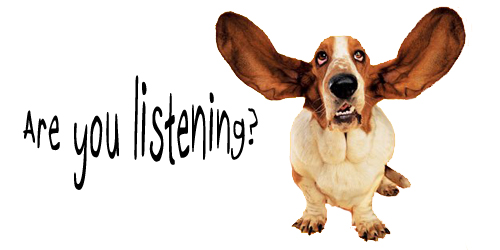 Rhaid i eiriolwr allu gwrando’n effeithiol
ac egluro’r hyn y mae’n ei glywed
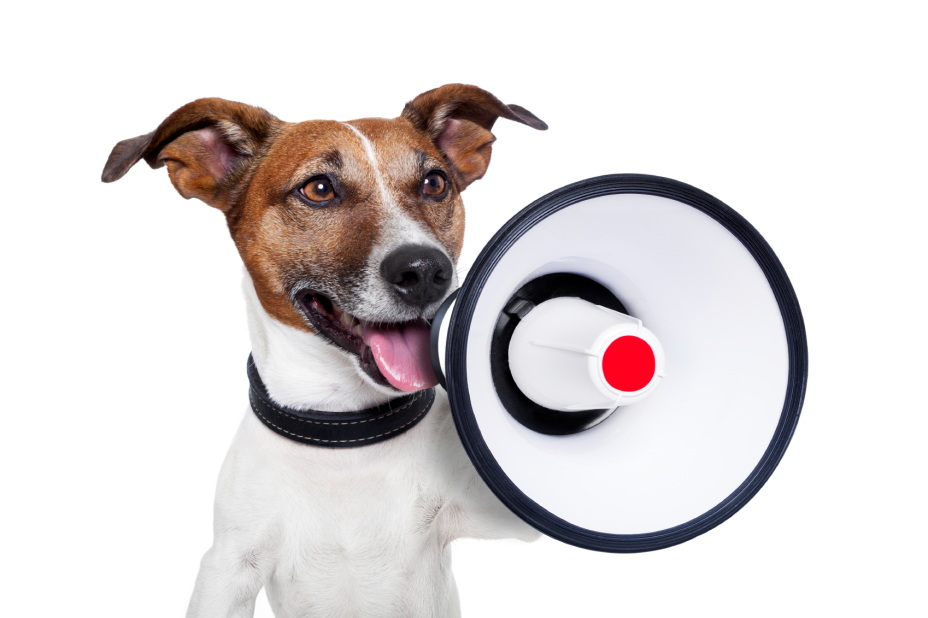 Rhaid i eiriolwr allu mynegi ei hun yn effeithiol i amrywiaeth o gynulleidfaoedd
Gwrando’n effeithiol
Gwrando gweithredol
	
Ystyried/egluro
	
Darllen arwyddion dieiriau
	
Dangos ymateb nad yw’n barnu a dangos empathi
[Speaker Notes: NOD: Egluro nad dim ond ‘clywed’ yw ystyr gwrando. Mae’n bwysig dangos ein bod yn gwrando ac yn deall.

HYFFORDDWR: Gofynnwch i’r dysgwyr rannu eu dealltwriaeth o bob term.
	
Mae pob un o elfennau dull cyfathrebu effeithiol yn gysylltiedig â rhannau eraill e.e. bydd dangos ymateb nad yw’n barnu yn eich helpu i ymateb yn bendant, bydd ystyried/egluro’r hyn rydych yn ei glywed yn eich helpu i sicrhau eich bod yn gofyn cwestiynau priodol. 

Noder –  Mae ‘dangos ymateb nad yw’n barnu’ yn golygu peidio â gadael i’n barn am berson/sefyllfa effeithio ar ein hymateb. Mae pob un ohonom yn rhoi barn bob amser felly nid yw bob amser yn bosibl ymateb mewn ffordd ‘nad yw’n barnu’ o gwbl, ond mae’n bwysig ein bod yn ymwybodol o’n barn.]
Mynegi eich hun yn effeithiol
Defnydd priodol o iaith
	
Techneg holi effeithiol
	
Ymwybyddiaeth o ddull cyfathrebu heb eiriau
	
Creu rapport
	
Pendantrwydd
[Speaker Notes: NOD: Egluro nad dim ond siarad yw ystyr mynegi. 

HYFFORDDWR: Pwynt trafod – iaith y corff yw 55% o gyfathrebu, tôn y llais yw 38%, a’r geiriau gwirioneddol a siaradir yw 7% (Mehrabian & Wiener, 1967).

Unwaith eto, mae rhai elfennau yn gysylltiedig â rhai eraill e.e. rhan o fod yn bendant yw defnyddio iaith briodol (megis ‘Dw i’n teimlo’n ofidus pan..’ yn hytrach na ‘Rwyt ti’n peri gofid i mi pan rwyt ti’n..’).]
Gweithdai ymarfer sgiliau
[Speaker Notes: NOD: Cynnig ymarferion ymarferol i’r dysgwyr ddiffinio, archwilio a gwella eu sgiliau rhyngbersonol er mwyn gwella eu gallu i gynnig cymorth eiriolaeth.

HYFFORDDWR: Dylai’r gweithdy ymarfer sgiliau gael ei addasu i ddiwallu anghenion y gynulleidfa a’r amser sydd ar gael. Awgrymir y canlynol fel ymarferion sy’n rhoi cyfle i ddysgwyr archwilio a/neu wella eu sgiliau rhyngbersonol. Mae rhai ymarferion yn cwmpasu grŵp o sgiliau, mae eraill yn canolbwyntio ar un.

Os oes gennych ddigon o le, digon o ddysgwyr a chyd-hwyluswyr, gallech ddewis cynnal sesiwn ‘carwsél’ lle mae dysgwyr yn symud o gwmpas i brofi’r ymaferion sy’n diwallu eu hanghenion orau. Diben yr ymarferion hyn yw darparu man cychwyn i ddysgwyr ddod yn fwy ymwybodol o feysydd y gallai fod angen iddynt eu datblygu ymhellach, ac nid yw’n brofiad dysgu cyflawn.]
Gweithdy A
Gwrando gweithredol
Dulliau o wrando:
Gwrando cystadleuol
Mwy o ddiddordeb mewn hyrwyddo eich safbwynt eich hun na deall safbwynt rhywun arall
Gwrando goddefol
Â diddordeb gwirioneddol yn safbwynt y person arall – yn tybio ein bod wedi clywed a deall yn gywir a dim ymgais i gadarnhau
Gwrando gweithredol
Â diddordeb gwirioneddol yn safbwynt y person arall – yn awyddus i 
gadarnhau ein dealltwriaeth cyn ymateb
[Speaker Notes: NOD: Egluro wrth y dysgwyr yr hyn y mae’r term ‘gwrando gweithredol’ yn ei olygu.

HYFFORDDWR: Gosodwch daflenni’r siart troi o amgylch yr ystafell gydag un dull o wrando wedi’i nodi ar bob un. Mewn grwpiau neu barau, gofynnwch i’r dysgwyr symud o amgylch yr ystafell tuag at bob taflen siart troi, gan nodi mathau o ymddygiad a allai ddisgrifio pob dull gwrando. E.e. Cystadleuol – torri ar draws, symud yn eich sedd, yn bell eich meddwl; Goddefol – gor-gytuno, h.y. ‘ie…ie..’, ceisio symud y sgwrs yn ei blaen yn gyflym; Gwrando gweithredol – nodio, cyswllt llygaid, cyfeirio at yr hyn sydd wedi cael ei ddweud er mwyn cadarnhau dealltwriaeth.

Gofynnwch i’r parau/grwpiau roi adborth ar eu taflen siart troi olaf. 	
Gwaith estynedig posibl – gofynnwch i’r unigolion ddangos dull o wrando mewn parau/grwpiau neu i’r grŵp cyfan.

Mae gwrando gweithredol yn ddull o “wrando ar gyfer ystyr” lle mae’r gwrandäwr yn cadarnhau gyda’r siaradwr i weld bod datganiad wedi cael ei glywed a’i ddeall yn gywir. Nod gwrando gweithredol yw gwella cyd-ddealltwriaeth.
Wrth ryngweithio, nid yw pobl yn aml yn gwrando’n astud ar ei gilydd. Efallai y bydd rhywbeth yn tynnu eu sylw, byddant yn meddwl am bethau eraill, neu’n meddwl am yr hyn maent yn mynd i’w ddweud nesaf, (mae’r olaf yn arbennig o wir mewn sefyllfaoedd lle ceir gwrthdaro neu anghytundeb). 

Mae gwrando gweithredol yn ddull strwythuredig o wrando ac ymateb. Mae’n cyfeirio sylw at y siaradwr.]
Ymarfer sgiliau – ‘Fy ngwyliau delfrydol’
[Speaker Notes: NOD: Rhoi’r cyfle i ddysgwyr brofi a gwella eu sgiliau gwrando gweithredol.

HYFFORDDWR: Bydd eiriolwr yn aml mewn sefyllfa lle bydd yn gwrando ar yr hyn y mae person yn ei hoffi/ddim yn ei hoffi am sefyllfa a bydd angen iddo ystyried opsiynau’r person hwnnw yn seiliedig ar y wybodaeth hon. Mae’r ymarfer hwn yn rhoi cyfle i ymarfer y sgiliau hyn heb roi dysgwyr mewn sefyllfa ‘chwarae rôl’ eiriolaeth. 

Gofynnwch i’r dysgwyr drefnu eu hunain mewn parau (gan ddibynnu ar faint y grŵp efallai y byddwch yn dewis eu rhannu’n dri a chynnwys ‘arsylwr’ i roi adborth). Dylai dysgwyr benderfynu ar ‘siaradwr’ a ‘gwrandäwr’ (caiff y rolau hyn eu cyfnewid).

Gofynnwch i’r siaradwr ddisgrifio’r hyn a fyddai’n cyfateb i’w wyliau delfrydol heb grybwyll cyrchfan. 
Dylai’r gwrandäwr ymarfer sgiliau gwrando gweithredol – gan wrando’n astud ar yr hyn sy’n cael ei ddweud a’r hyn nad yw’n cael ei ddweud, a dangos, drwy ei ymddygiad, ei fod yn gwrando ar y siaradwr. 
Ar ôl 3-4 munud, dylai’r gwrandäwr grynhoi’r tri neu bedwar prif fater neu feini prawf a fynegwyd gan y siaradwr ac awgrymu cyrchfan addas. 
Yn dilyn hyn, gofynnwch i’r siaradwr gadarnhau pa mor agos oedd y gwrandäwr i’r hyn a oedd ganddo mewn golwg. Lle y bo’n briodol, gofynnwch i’r arsylwr hefyd nodi sut y gwnaeth y gwrandäwr ddangos ymddygiad gwrando gweithredol. Cyfnewidiwch rolau ac ailadroddwch.

Yn olaf, gofynnwch i’r dysgwyr nodi eu safbwyntiau/casgliadau ynglŷn â’r ymarfer.  
Rhowch adborth mewn parau os ydynt yn gyfforddus i wneud hynny.
A nodwyd unrhyw anghenion dysgu ychwanegol?]
Gweithdy B
Dangos ymateb nad yw’n barnu
Ystyried eich barn eich hun a dangos empathi
“Reactions are like a revolver. Avoid being trigger-happy”
www.howtoforgivepeople.com
[Speaker Notes: NOD: Egluro wrth y dysgwyr ein bod oll yn rhoi barn bob amser. 
Annog y dysgwyr i feddwl am eu barn eu hunain a’r hyn sy’n sail iddi.

HYFFORDDWR: Gofynnwch i’r dysgwyr ystyried y dyfyniad a’r hyn mae’n ei olygu yn eu barn hwy.  

Cwestiwn: Pwy sy’n barnu mewn chwinciad? (Mae pawb yn gwneud hyn yn seiliedig ar eu profiadau eu hunain – gallai eich barn gychwynnol fod yn anghywir neu’n gamarweiniol a’r peth pwysig yw peidio â gadael iddi effeithio ar eich gweithredoedd.)

Mae peidio â barnu yn bwysig o safbwynt eiriolaeth – ni ddylem farnu’r person rydym yn ei gefnogi, na’i safbwyntiau a’i ddymuniadau, ac ni ddylem ychwaith farnu’r bobl rydym yn mynegi’r safbwyntiau a’r dymuniadau hyn iddynt, oherwydd gall hyn gael effaith ar greu rapport (gweler Gweithdy E). Mae’n bwysig dangos empathi tuag at y person – rhoi ein hunain yn ei sefyllfa ef a dychmygu sut y bydden ni’n teimlo, er mwyn ceisio diystyried ein barn bersonol.
		
Mae’n naturiol y bydd gennym deimladau ac emosiynau ynghylch unrhyw sefyllfa ond nid yw bob amser yn angenrheidiol eu mynegi ar lafar. Mae’n ddefnyddiol ystyried eich safbwynt yn ofalus yn hytrach na gweithredu ar unwaith ar eich adwaith greddfol. Nid yw ymateb yn fyrbwyll ac yn ddifeddwl yn beth doeth i’w wneud oherwydd gall ddatgelu eich rhagfarnau a’ch barn bersonol.]
Ymarfer sgiliau – Dangos empathi er mwyn goresgyn barn
Bydd yr ymennydd yn barnu pethau’n awtomatig fel da neu ddrwg, teg neu annheg, pwysig neu ddibwys, brys neu ddim brys ac ati. Mae hyn yn digwydd mor gyflym fel bod ein profiadau wedi’u lliwio’n awtomatig…
…yr allwedd yw dod ag ymwybyddiaeth ac ymdeimlad o fwriad i brofiadau bywyd. Byddwch yn ymwybodol pan fydd yr ymennydd yn barnu sefyllfa neu berson yn awtomatig, ac arhoswch am funud i ystyried. Ai rhywbeth a ddaeth i’r meddwl ar unwaith oedd y farn hon? Neu a oes modd edrych ar y sefyllfa mewn ffordd arall?
www.huffingtonpost.com/elisha-goldstein-phd/non-judgmental-awareness_b_3204748.html
[Speaker Notes: NOD: Helpu’r dysgwyr i archwilio eu dealltwriaeth o beidio â barnu.
Helpu’r dysgwyr i gydnabod eu barn eu hunain. 	
Annog y dysgwyr i ddangos empathi er mwyn goresgyn eu barn eu hunain. 

HYFFORDDWR: Darllenwch y datganiad ar y sleid ar goedd. Ailadroddwch na ddylem farnu ein gilydd na’r bobl rydym yn eu cefnogi.

Gofynnwch i’r dysgwyr ddewis cerdyn a rhoi eu barn gychwynnol, yna rhowch funud iddynt ystyried y datganiad a rhoi eu hunain yn sefyllfa’r person ar y cerdyn (sut gallen nhw fod yn teimlo? pam y gallai hyn fod yn bwysig iddyn nhw?).
Yn olaf gofynnwch i’r dysgwyr roi eu safbwyntiau/casgliadau am yr ymarfer.  
Gofynnwch iddyn nhw roi adborth os ydynt yn fodlon gwneud hynny. 
A nodwyd unrhyw anghenion dysgu ychwanegol? 

(Adnodd 3c)]
Gweithdy C
Cyfathrebu dieiriau (iaith y corff)
Siarad heb eiriau
“What you do speaks so loudly I cannot hear 
what you say”

									Ralph Waldo Emerson
[Speaker Notes: NOD: Egluro wrth y dysgwyr yr hyn y mae’r term cyfathrebu dieiriau yn ei olygu.

HYFFORDDWR: Gofynnwch i’r dysgwyr ystyried y dyfyniad a’r hyn mae’n ei olygu yn eu barn nhw.
	
Cwestiwn: Beth sy’n cyfateb i ‘gyfathrebu dieiriau’? 

Iaith y corff yw 55% o gyfathrebu, tôn y llais yw 38%, a 7% yw’r geiriau a siaradir. 
Mae’n bwysig cydnabod mai ein dull o gyfathrebu dieiriau – mynegiant yr wyneb, ystumiau, cyswllt llygaid, osgo a thôn y llais – sy’n cael yr effaith fwyaf.]
Cyfathrebu dieiriau
Mynegiant yr wyneb Gwenu, gwgu
Arwyddion
Symudiadau dwylo, nodio, wincio
Ystumiau Croesi breichiau, 
croesi coesau, safle eistedd
Cyswllt llygaid
Symud llygaid, blincio
Paraieitheg
Tôn, traw, cryfder y llais
[Speaker Notes: NOD: Egluro rhai o’r elfennau sy’n cyfateb i ‘ddull cyfathrebu dieiriau’.

HYFFORDDWR: Trafodwch y sleid gan annog trafodaeth grŵp.]
Ymarfer sgiliau – Cyfathrebu dieiriau
[Speaker Notes: NOD: Rhoi’r cyfle i’r dysgwyr brofi a gwella eu gallu i ddehongli a derbyn dull cyfathrebu dieiriau.

HYFFORDDWR: Mewn parau/grwpiau, rhowch gerdyn i bob dysgwr sy’n cynnwys brawddeg a thri gair disgrifiadol (e.e. ‘Mae fy nhŷ rownd y gornel’ – cyffrous, rhwystredig, dryslyd). Mae’n rhaid i’r partneriaid geisio dyfalu’r geiriau disgrifiadol ar y cerdyn. Y dysgwyr i gymryd eu tro i siarad/dyfalu.
	
Anogwch y dysgwyr i feddwl am holl elfennau cyfathrebu dieiriau (dangoswch y sleid blaenorol er gwybodaeth).

Efallai y bydd yr ymarfer hwn yn anodd i rai dysgwyr. Fel arall, dangoswch glipiau o’r teledu/YouTube gyda’r sain wedi’i ddiffodd – gofynnwch i’r dysgwyr wneud nodiadau i ddehongli’r olygfa. Dangoswch yr olygfa gyda’r sain. Edrychwch am y pethau sy’n debyg rhwng y dehongliadau er mwyn dangos bod gennym oll gyd-ddealltwriaeth eang, ond gallai’r elfennau cynnil fod yn anoddach i’w dehongli.

Clipiau a awgrymir:  
https://www.youtube.com/watch?v=N7lGqmZprx0&list=PLol1SivyvPuOrnZo0-J6BcmDmwCQNyV_t&feature=em-share_video_in_list_user
https://www.youtube.com/watch?v=ihKXQbYeV5k
https://www.youtube.com/watch?v=OvEci5Bjgd4&index=2&list=RDihKXQbYeV5k 

Yn olaf, gofynnwch i’r dysgwyr nodi eu safbwyntiau/casgliadau am yr ymarfer.  
Rhowch adborth mewn grwpiau/parau os ydynt yn fodlon gwneud hynny.
A nodwyd unrhyw anghenion dysgu ychwanegol? 

(Adnodd 3d)]
Gweithdy D
Defnydd priodol o iaith
Beth rwy’n ei olygu wrth hynny..?
Caiff y math o iaith a ddefnyddiwn ei bennu gan y canlynol:
Diben y cyswllt
		e.e. i sicrhau, i gael gwybodaeth, 
		i fynegi barn, i rannu newyddion drwg…
Natur y berthynas
		e.e. Ffurfiol/anffurfiol, ffrind/dieithryn,
[Speaker Notes: NOD: Egluro wrth y dysgwyr bod yr iaith a ddefnyddiwn yn newid yn dibynnu ar ein sefyllfa a gyda phwy rydym yn cyfathrebu.

HYFFORDDWR: Gosodwch daflenni siart troi o amgylch yr ystafell gydag un sefyllfa a chwestiwn wedi’i nodi ar bob un (gallech ddewis defnyddio ddwy sefyllfa neu fwy yn dibynnu ar faint y grŵp). Mewn parau neu grwpiau – gofynnwch i’r dysgwyr symud o amgylch yr ystafell gan nodi geiriau i ddisgrifio eu defnydd o iaith ym mhob sefyllfa e.e. – ffurfiol, uchel, wedi’i symleiddio ac ati. Anogwch y dysgwyr i feddwl am yr iaith a’r dôn fwyaf priodol i’w defnyddio er mwyn ffurfio cyswllt â’r person maent yn siarad ag ef a sicrhau dealltwriaeth (dechrau creu rapport).

(Adnodd 3e)]
Ymarfer sgiliau – Defnydd priodol o iaith
[Speaker Notes: NOD: Rhoi’r cyfle i ddysgwyr brofi a gwella eu defnydd o iaith.

HYFFORDDWR: Mewn parau, gofynnwch i’r dysgwyr eistedd gefn wrth gefn. Rhowch lun syml i un dysgwr a gofyn iddo ei ddisgrifio i’w bartner. Gofynnwch i’r partner ddarlunio’r llun wrth iddo gael ei ddisgrifio. Gan na all y dysgwyr ddefnyddio iaith y 	corff i gyfathrebu, byddant yn dibynnu ar gliwiau llafar yn unig.  

Yn olaf, gofynnwch i’r dysgwyr nodi eu safbwyntiau/casgliadau ar yr ymarfer.  
Gofynnwch iddyn nhw roi adborth mewn parau os ydynt yn fodlon gwneud hynny.
A nodwyd unrhyw anghenion dysgu ychwanegol? 
	
Mae’r ymarfer hwn yn atgyfnerthu pwysigrwydd defnyddio’r iaith briodol wrth gyfathrebu’n ysgrifenedig neu dros y ffôn. Ni all y person arall ddehongli eich neges drwy ddull cyfathrebu dieiriau (ar wahân i dôn).

(Adnodd 3f)]
Gweithdy E
Techneg holi effeithiol
Mathau o gwestiynau
Cwestiynau caeedig
Yn dechrau gydag Wyt, Ydy, Gall, Gallai, ac ati...
Er mwyn canfod rhywbeth
	    e.e. cytundeb, cywirdeb
Gellir rhoi ‘ie’ neu ‘na’ fel ateb
Cwestiynau agored
Yn dechrau gyda Beth, Ble, Pam, Sut, ac ati…
Er mwyn cael gwybodaeth/profi gwybodaeth
Ni ellir rhoi ‘ie’ neu ‘na’ fel ateb
[Speaker Notes: NOD: Egluro pwysigrwydd defnyddio mathau gwahanol o gwestiynau at ddibenion gwahanol.

HYFFORDDWR: Trafodaeth grŵp. Gofynnwch i’r dysgwyr ystyried sefyllfaoedd lle y gallai pob math o gwestiwn fod yn ddefnyddiol mewn sefyllfa eiriolaeth.]
Ymarfer sgiliau – Techneg holi effeithiol
[Speaker Notes: NOD: Rhoi’r cyfle i ddysgwyr brofi a gwella eu defnydd o dechneg holi effeithiol.

HYFFORDDWR: Dosbarthu’r daflen ymarfer ‘techneg holi effeithiol’. Mewn parau, gofynnwch i Berson 1 holi Berson 2 am ei noson allan. Rhaid i Berson 2 ateb y cwestiynau gan ddefnyddio’r wybodaeth yn ei friffiad.

Person 1:  
Atebwch bob cwestiwn yn onest ond gyda chyn lleied o wybodaeth angenrheidiol â phosib. 
Atebwch bob cwestiwn gydag ‘ie’ neu ‘na’.
Os nad yw’r wybodaeth y gofynnwyd amdani wedi’i chynnwys yn y sefyllfa, gallwch greu rhywbeth o’r newydd neu ddweud ‘Dw i ddim yn gwybod’.

Person 2: 
Ceisiwch ganfod cymaint o wybodaeth allweddol â phosibl am yr hyn a wnaeth Person 1 neithiwr drwy ddefnyddio techneg holi briodol.
Ceisiwch osod gweithgareddau Person 1 yn y drefn y gwnaethant ddigwydd.
Ceisiwch osgoi gofyn yr un cwestiwn ddwywaith – aralleiriwch ble bynnag y bo’n bosibl.  
Os bydd Person 1 yn ateb ‘Dw i ddim yn gwybod’, nid oes ganddynt y wybodaeth hon ar eu taflen felly dylech symud ymlaen at gwestiwn gwahanol.

Yn olaf, gofynnwch i’r dysgwyr nodi eu safbwyntiau/casgliadau ar yr ymarfer.  
Gofynnwch iddynt roi adborth mewn parau os ydynt yn fodlon gwneud hynny.
A nodwyd unrhyw anghenion dysgu ychwanegol? 


(Adnodd 3g)]
Gweithdy F
Creu cytgord
[Speaker Notes: Mae’r gweithdy hwn yn cyfuno’r dysgu o’r holl weithdai eraill. Mae creu cytgord a bod yn bendant yn gysyniadau sy’n ei gwneud yn ofynnol i ni gyfuno ein sgiliau gwrando a mynegi ein hunain er mwyn cysylltu ag eraill a nodi ein safbwynt yn glir.   

Cyswllt llygaid: yn dangos diddordeb, didwylledd 
Ystum y corff: bydd iaith gyson y corff yn gwella arwyddocâd y neges
Ystumiau: ystumiau priodol i ychwanegu pwyslais
Llais: mae tôn sefydlog, persain yn fwy argyhoeddedig a derbyniol ac nid yw’n fygythiol 
Amseru: defnyddiwch eich barn i sicrhau’r derbyniad a’r effaith orau posibl 
Cynnwys: bydd sut, ble a phryd y dewiswch wneud sylw yn bwysicach na BETH a ddywedwch i bob diben]
Beth yw rapport...?
Rapport yw cyflwr o ddealltwriaeth gytûn gydag unigolyn neu grŵp arall sy’n caniatáu iddynt gyfathrebu’n well ac yn haws. Mewn geiriau eraill mae rapport yn golygu cyd-dynnu’n dda â pherson arall, neu grŵp o bobl, ac os bydd ganddynt bethau’n gyffredin, bydd hyn yn gwneud y broses gyfathrebu’n haws ac fel arfer yn fwy effeithiol.

Er y gall sgyrsiau cychwynnol ein helpu i ymlacio, caiff rapport ei greu fel arfer heb eiriau a thrwy ddulliau cyfathrebu dieiriau.

Rydym yn creu ac yn cynnal rapport yn ddiarwybod drwy baru arwyddion dieiriau, gan gynnwys ystum y corff, symudiadau’r corff, cyswllt llygaid, mynegiant yr wyneb a thôn y llais gyda’r person arall.
[Speaker Notes: NOD: Cyflwyno ac egluro’r cysyniad o ‘rapport’.]
Ymarfer sgiliau – Creu rapport
Gwenu
Cynnig enghreifftiau tebyg
Cytuno
Nodio
Bod â diddordeb
Cyswllt llygaid
Iaith agored y corff
Dangos dealltwriaeth
[Speaker Notes: NOD: Rhoi cyfle i ddysgwyr brofi a gwella eu defnydd o rapport a chreu rapport.

HYFFORDDWR: Gofynnwch i’r dysgwyr rannu’n barau. Rhowch sefyllfa i’r parau ei thrafod e.e. sut maent yn paratoi prydau yn eu cartref, beth maent yn mwynhau ei wneud yn eu hamser sbâr, hoff ffilmiau ac ati. Bydd yr aelod cyntaf o’r pâr yn dweud wrth y person arall am y sefyllfa benodol, h.y. pwy sy’n gwneud y siopa, sut maent yn penderfynu ar beth i’w fwyta, sut maent yn cyllidebu ar gyfer bwyd ac ati. Dylai’r person sy’n gwrando fynd ati i greu rapport gyda’’r person drwy gyfrannu at y sgwrs, peidio â chymryd drosodd, cael ei gyfeirio gan yr awgrymiadau ar y sleid. Ar ôl iddyn nhw orffen bydd y pâr yn cyfnewid rôl fel bod y ddau ddysgwr yn cael cyfle i ymarfer. 

Yn olaf, gofynnwch i’r dysgwyr nodi eu safbwyntiau/casgliadau ar yr ymarfer.  
Gofynnwch iddyn nhw roi adborth mewn parau os ydynt yn fodlon gwneud hynny.
A nodwyd unrhyw anghenion dysgu ychwanegol?]
Gweithdy G
Pendantrwydd
Beth yw pendantrwydd...?
Mae bod yn bendant yn golygu gallu amddiffyn eich hawliau eich hun neu hawliau pobl eraill mewn ffordd ddigynnwrf a chadarnhaol, heb fod yn ymosodo, nac yn oddefol.

Mae unigolion pendant yn gallu trosglwyddo eu neges heb gynhyrfu eraill, na chynhyrfu eu hunain.
[Speaker Notes: NOD: Cyflwyno ac egluro’r cysyniad o ‘bendantrwydd’.]
Ymarfer sgiliau – Pendantrwydd
[Speaker Notes: NOD: Rhoi’r cyfle i ddysgwyr brofi a gwella eu sgiliau pendantrwydd. 

HYFFORDDWR: Gofynnwch i ddysgwyr rannu mewn grwpiau o dri. Bydd dau yn cymryd rhan yn yr ymarfer ac un yn arsylwi. 
Dosbarthwch barau o gardiau, yn hysbysu’r dysgwr o’r hyn y mae angen iddo eirioli yn ei gylch a rhai enghreifftiau o’i resymau, y gall ychwanegu atynt.
Dylai dysgwyr ddadlau dros eu hachos, heb fynd yn ymosodol neu’n gynhyrfus a thrwy barchu safbwynt y person arall.
Dylai’r arsylwr roi adborth i’r pâr, gan ystyried sut y gwnaethant gyflawni hyn yn yr ymarfer.
Dylai unigolion o fewn y grŵp newid rolau er mwyn i bob dysgwr gael y cyfle i ymarfer.

Yn olaf, gofynnwch i’r dysgwyr nodi eu safbwyntiau/casgliadau ar yr ymarfer.  
Gofynnwch iddynt roi adborth mewn parau os ydynt yn fodlon gwneud hynny.
A nodwyd unrhyw anghenion dysgu ychwanegol? 
 
(Adnodd 3h)]
Canlyniadau dysgu ar gyfer y sesiwn hon
Erbyn diwedd y sesiwn bydd y dysgwyr yn gallu:
Nodi’r sgiliau sydd eu hangen i fod yn eiriolwr effeithiol
Adnabod eu sgiliau eiriolaeth eu hunain a’u cysylltu â’u profiadaueu hunain 

Dangos sgiliau newydd a/neu well er mwyn ategu eu rôl fel eiriolwr
[Speaker Notes: NOD: Egluro wrth y dysgwyr beth y bwriadwyd ei gyflawni yn ystod y sesiwn.	
Caniatáu i’r dysgwyr werthuso’r sesiwn yn seiliedig ar y canlyniadau bwriadedig.

HYFFORDDWR: Gofynnwch i’r dysgwyr roi sylwadau ar y canlyniadau dysgu ar gyfer y sesiwn – a gafodd y rhain eu cyflawni yn eu barn nhw? 

Gofynnwch i’r dysgwyr gwblhau gwerthusiad.]